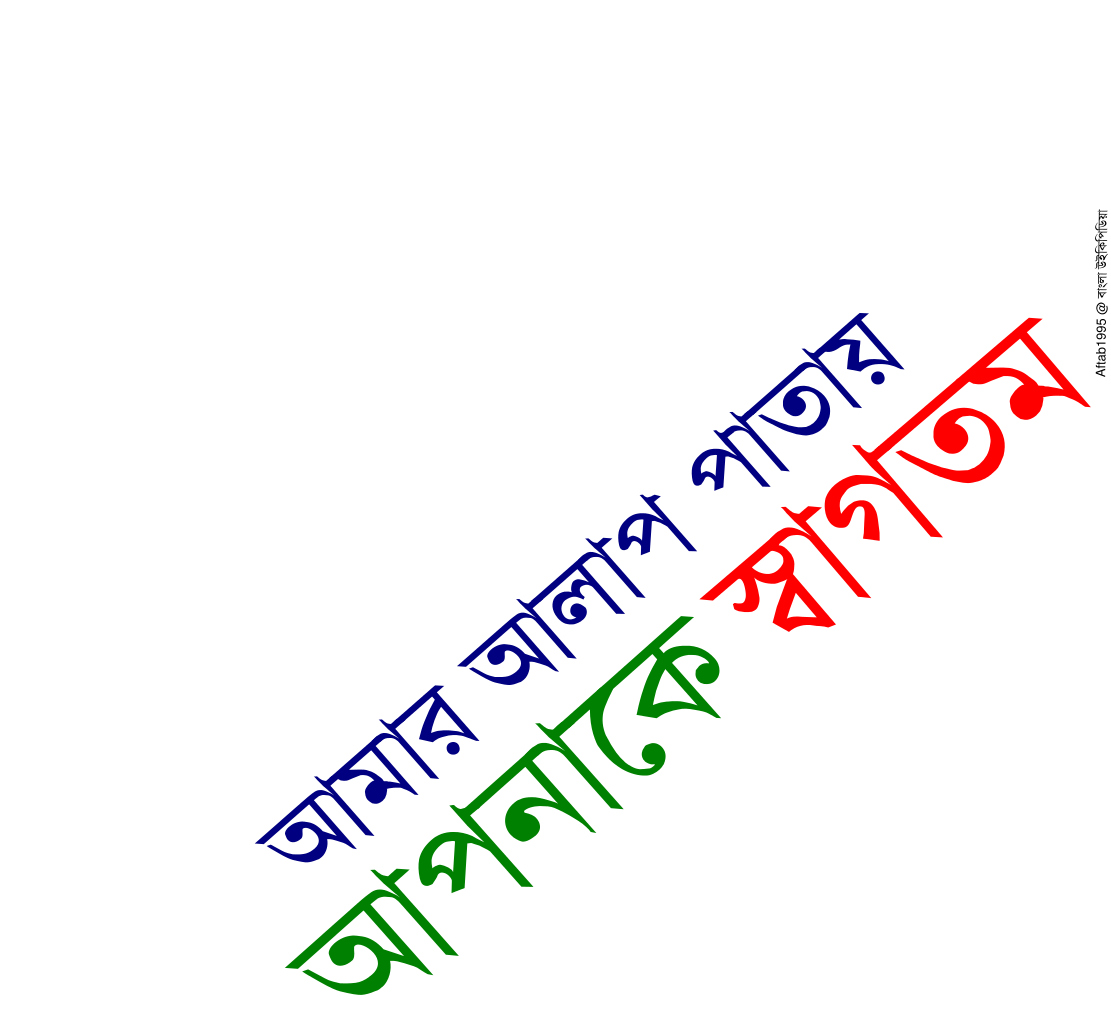 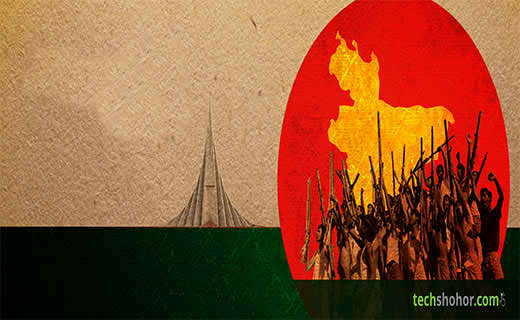 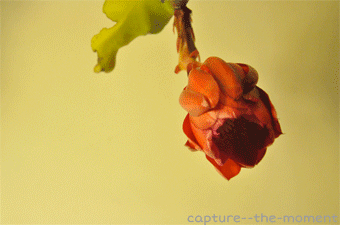 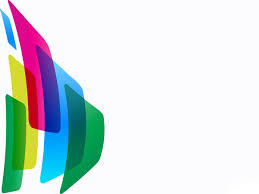 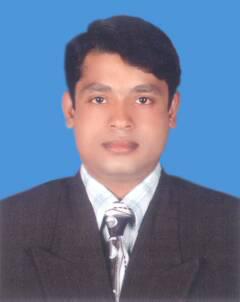 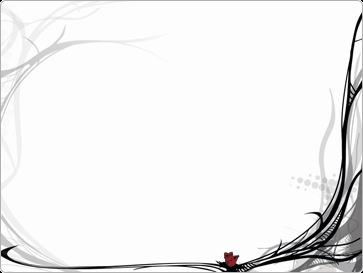 Dc¯’vcbvq
মোঃ এনামুল বারী 
সহকারী শিক্ষক
জয়শিং সরকারি প্রাথমিক বিদ্যালয়,
ধুনট, বগুড়া। 
মোবাইলঃ +৮৮০১৭১২৯৪২১০৪ 
Email- enamul.bari.ast@gmail.com
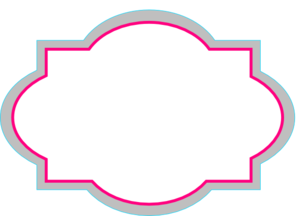 পাঠ পরিচিতি
শ্রেণিঃ পঞ্চম
বিষয়ঃ বাংলাদেশ ও বিশ্বপরিচয়
পাঠঃ আমাদের মুক্তিযুদ্ধ
পাঠ্যাংশঃ মুক্তিযুদ্ধে সামরিক বাহিনী
তারিখঃ ১৯.০২.২০১৬
শিখনফল
14.1.3  পাকিস্তানি সেনাবাহিনীর বিরুদ্ধে মুক্তিযোদ্ধাদের প্রতিরোধ সংগ্রাম ও সামরিক বাহিনীর আক্রমনের কথা বর্ণনা করতে পারবে।
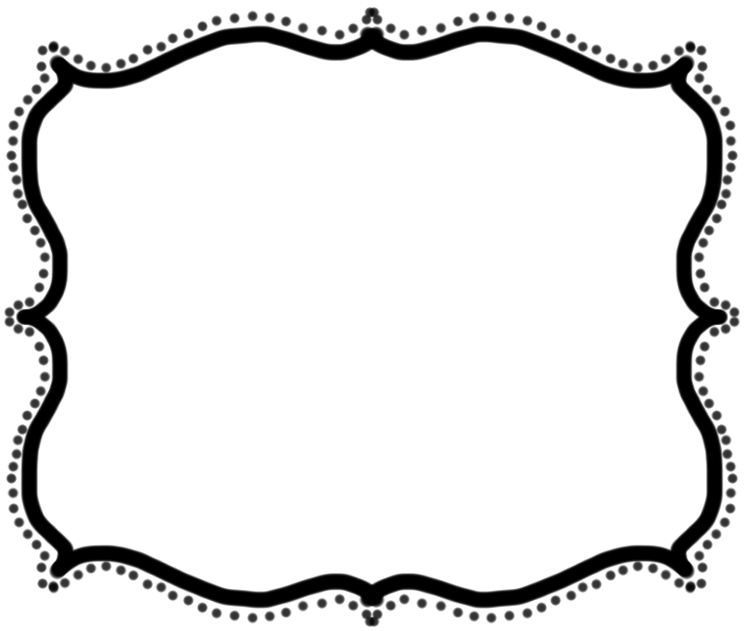 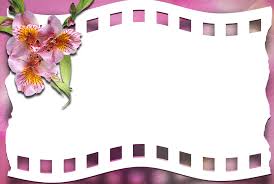 এসো একটি ভিডিও দেখি।
ভিডিও
wfwWI †Z Avgiv wK †`L‡Z †cjvg?
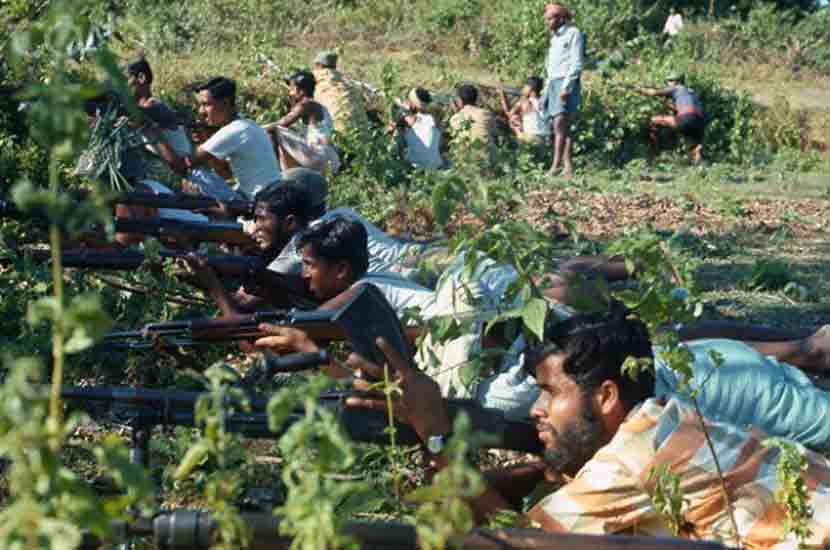 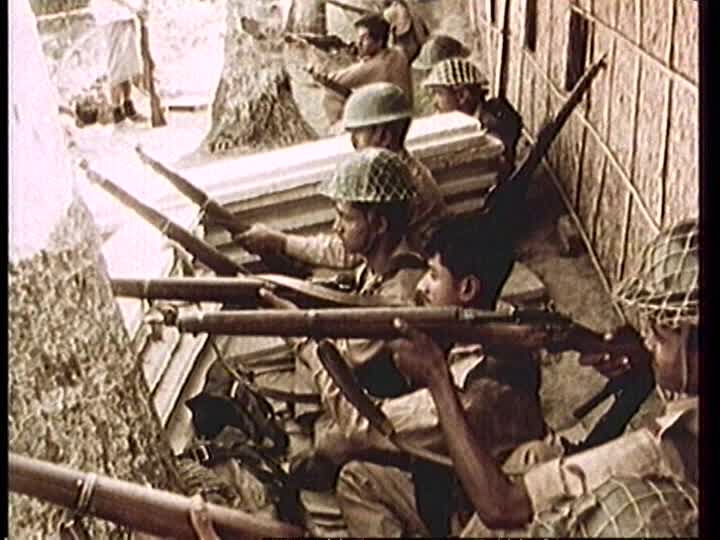 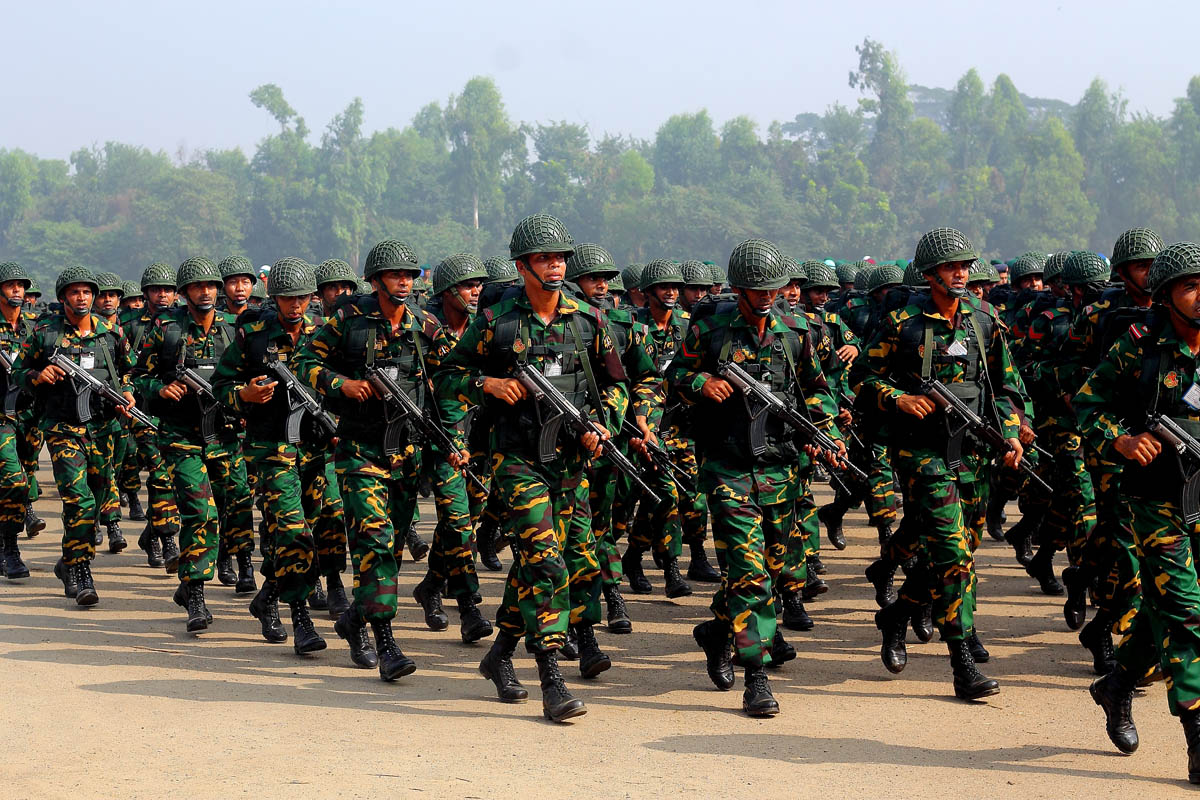 Qwe‡Z wK †`L‡Z †cjvg?
Zvn‡j AvR Avgiv coe---------
মুক্তিযুদ্ধে  সামরিক বাহিনী
1971 সালের 11ই জুলাই মুক্তিবাহিনী নামে একটি বাহিনী গঠন করা হয়।
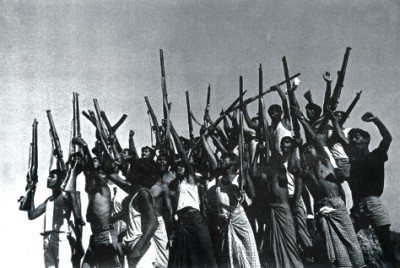 এ বাহিনীর প্রধান সেনাপতি ছিলেন জেনারেল আতাউল গনি ওসমানী
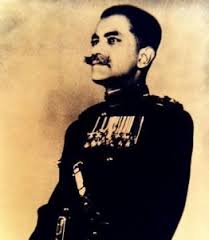 উপপ্রধান সেনাপতি ছিলেন গ্রুপ ক্যপ্টেন এ কে খন্দকার
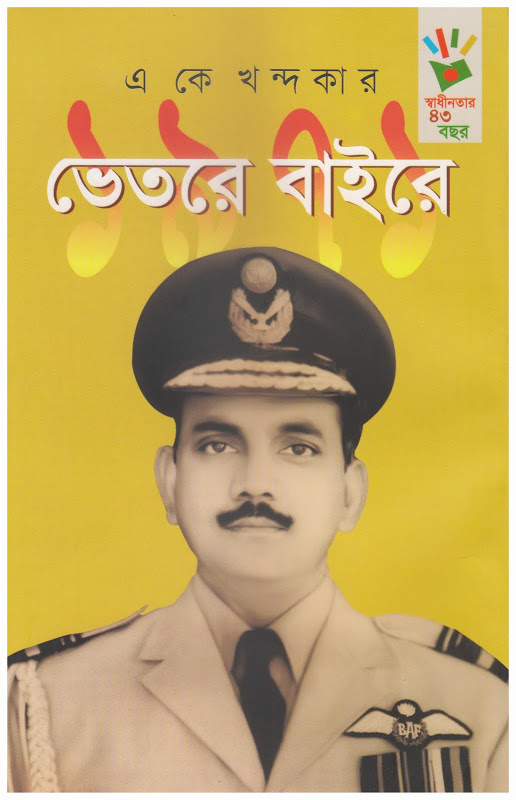 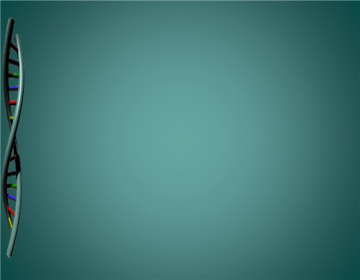 মুক্তিবাহিনীকে তিনটি ব্রিগেড ফোর্সে ভাগ করা হয়েছিল
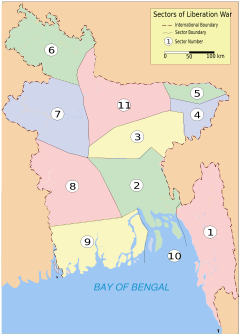 মুক্তিযুদ্ধের সময় আমাদের বাংলাদেশ
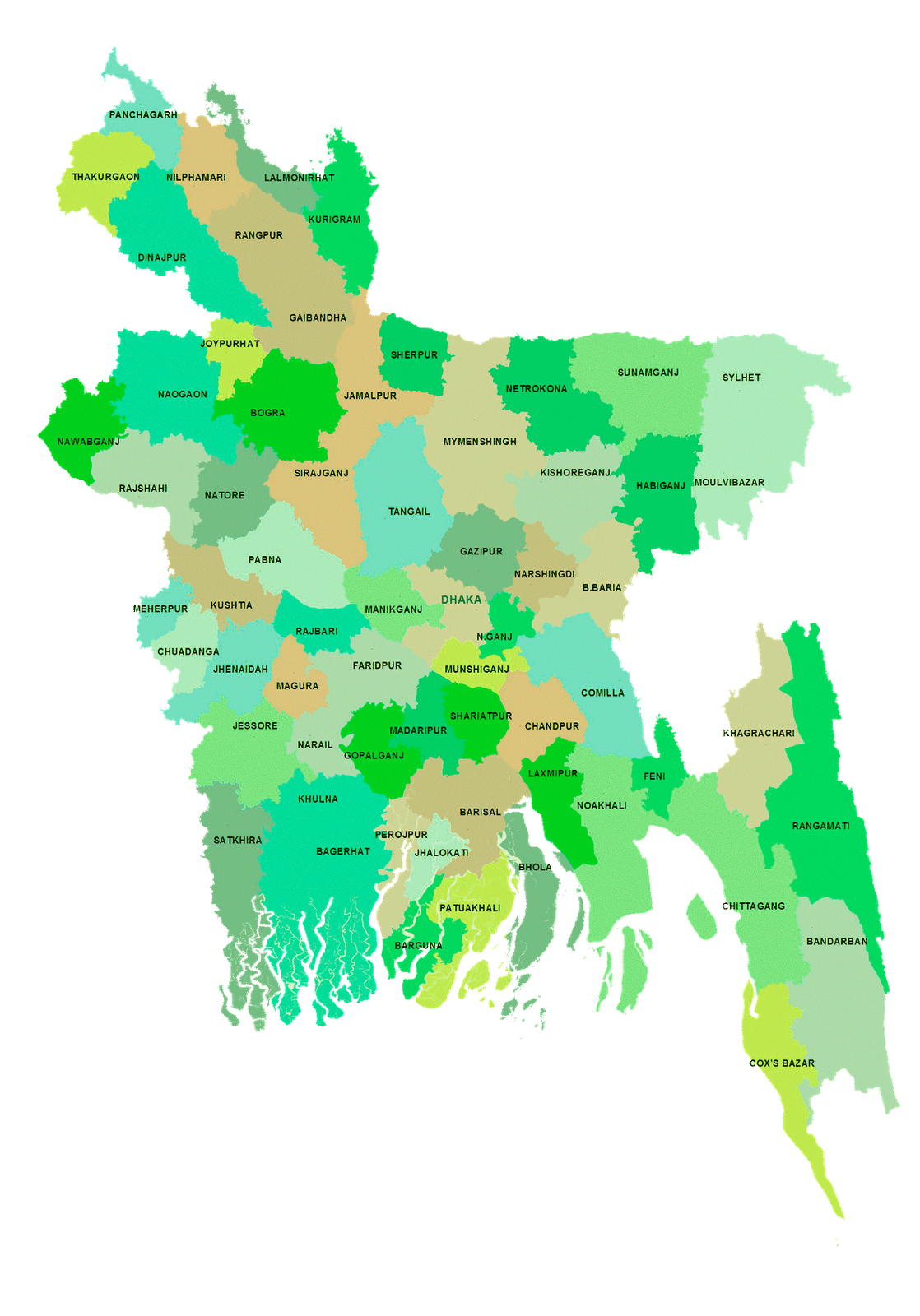 1
2
3
4
5
6
7
8
9
10
11
আবার যুদ্ধ পরিচালনার সুবিধার জন্য সারাদেশকে ১১টি সেক্টরে ভাগ করা হয়েছিল।
সেক্টর  ১
চট্টগ্রাম জেলা, পার্বত্য চট্টগ্রাম পাহাড়ী এবং ফেনী নদীর তীরবর্তী এলাকা।
সেক্টর ২
নোয়াখালী, কুমিল্লা, আখাউড়া, ভৈরব, ঢাকা ও ফরিদপুর জেলার অংশবিশেষ।
সেক্টর ৩
আখাউড়া, ভৈরব রেললাইন থেকে পূর্ব্দিকে কুমিল্লা জেলা, হবিগঞ্জ, কিশোরগঞ্জ ও ঢাকা জেলার অংশবিশেষ।
সেক্টর ৪সিলেট জেলার পূর্বাঞ্চল, খোয়াই, শায়েস্তাগঞ্জ রেলালাইন থেকে পূর্ব এবং উত্তর থেকে ডাইউকি সড়ক।
সেক্টর ৫
সিলেট জেলার পশ্চিম এলাকা এবং সিলেট জেলার ডাকুউকি সড়ক থেকে সুনামগঞ্জ এবং বৃহত্তর ময়মনসিংহের সীমান্ত অঞ্চল।
সেক্টর ৬
ব্রহ্মপুত্র নদের তীরবর্তী অঞ্চল ব্যতীত সমগ্র রংপুর জেলা এবং ঠাকুরগাঁও।
সেক্টর ৭সমগ্র রাজশাহী, ঠাকুর গাঁও ছাড়া দিনাজপুর অবশিষ্ট অংশ, ব্রহ্মপুত্র নদের তীরবর্তী এলাকা ব্যতীত পাবনা জেলা ও বগুড়া জেলা।
সেক্টর ৮
কুষ্টিয়া ও যশোর জেলা, ও ফরিদপুর জেলার অংশবিশেষ এবং দৌলতপুর সাতক্ষীরা সড়ক পর্যন্ত খুলনা জেলার এলাকা।
সেক্টর ৯
দৌলতপুর সাতক্ষীরা সড়ক সহ খুলনা জেলার সমগ্র দক্ষিণাঞ্চল বরিশাল ও পটুয়াখালি জেলা।
সেক্টর ১০অভ্যন্তরীণ নৌ-পথ, সমুদ্র উপকুলীয় অঞ্চল চট্টগ্রাম ও চালনা।
সেক্টর ১১
কিশোরগঞ্জ ব্যতীত সমগ্র ময়মনসিংহ জেলা
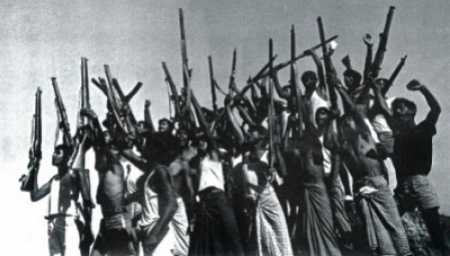 এছাড়া স্থানীয় ছোট ছোট যোদ্ধাবাহিনী ছিল।
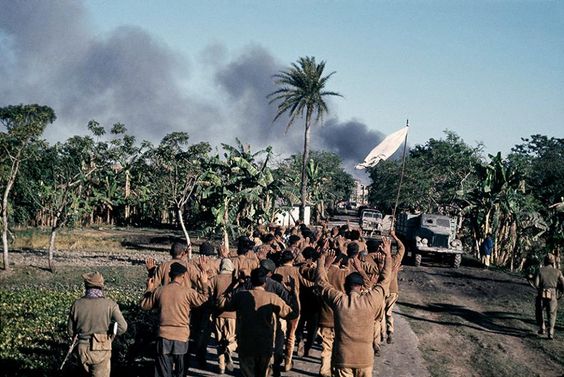 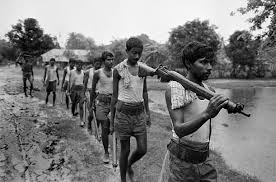 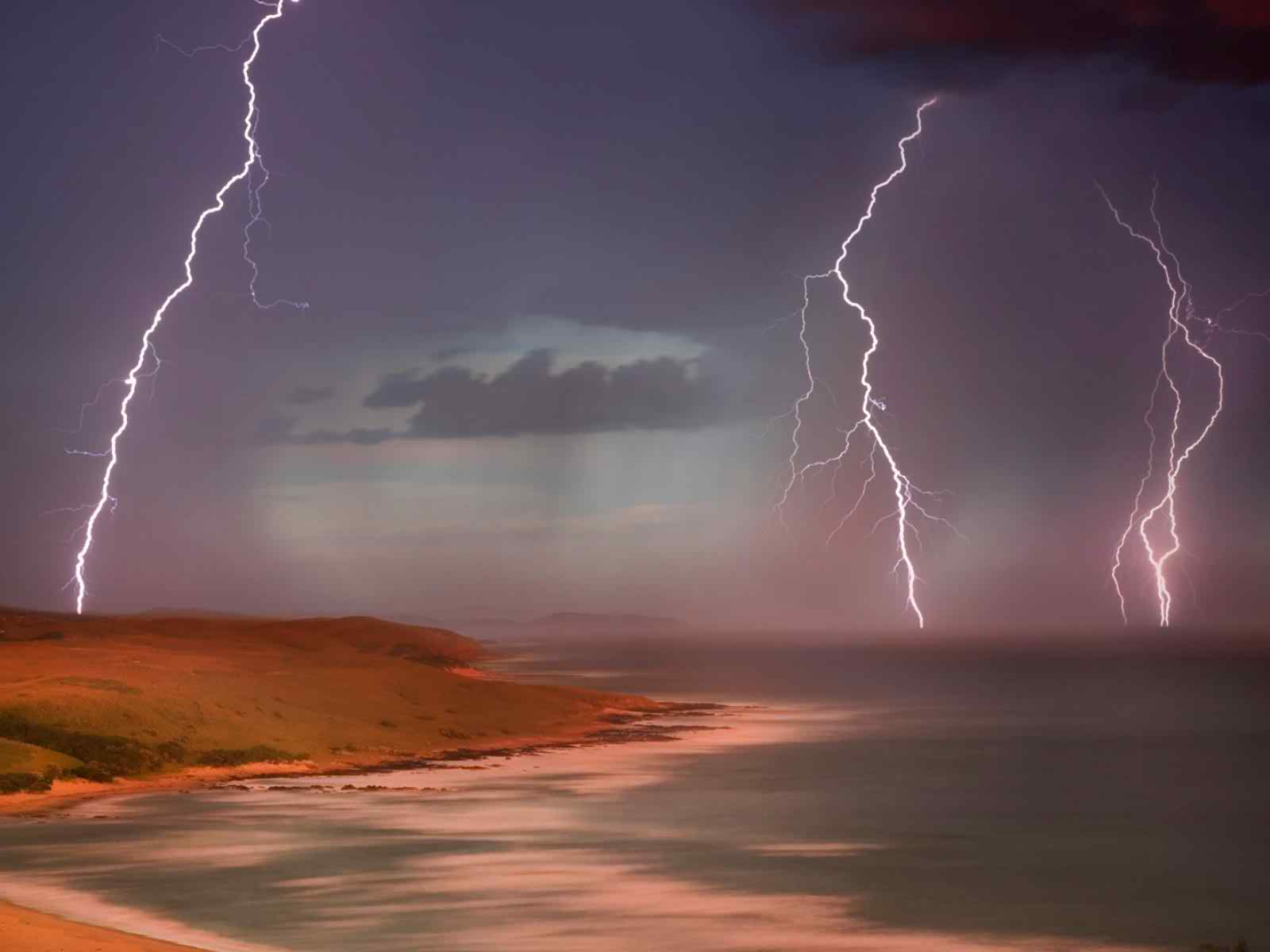 ভারতের বিভিন্ন অঞ্চলে যোদ্ধাদের প্রশিক্ষণ দেওয়া হতো
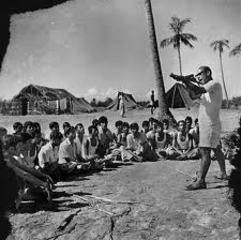 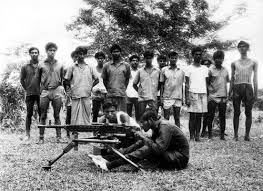 তারা গেরিলা ও সম্মুখযুদ্ধে অংশ নিতেন।
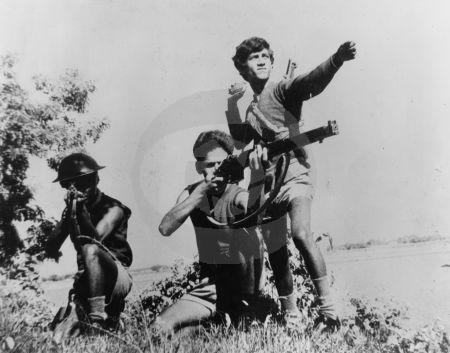 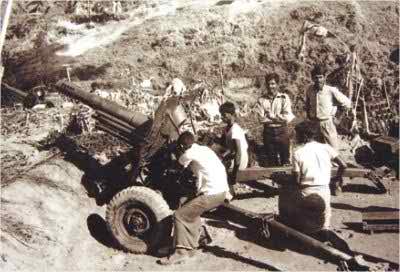 ৩০,০০০ হাজার নিয়মিত যোদ্ধাদের নিয়ে গঠিত এই বাহিনীর নাম মুক্তিফৌজ।
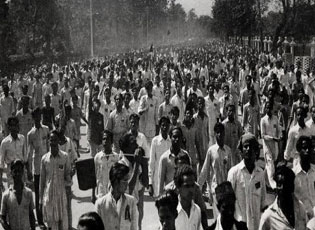 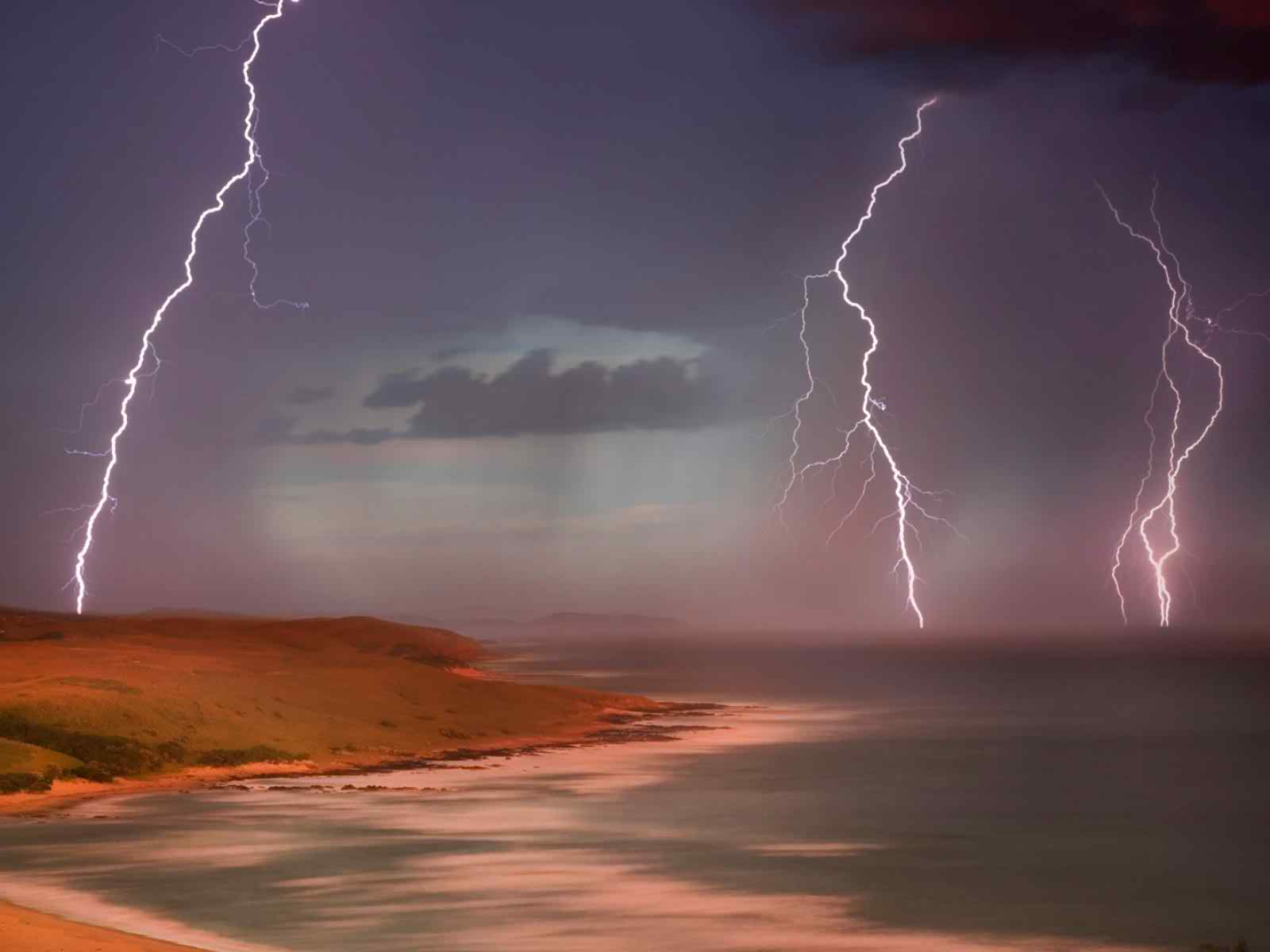 ১,০০,০০০ গেরিলা ও বেসামরিক যোদ্ধাদের সমন্ন্বয়ে গঠিত মুক্তিবাহিনী সাথে কাঁধে কাঁধ মিলিয়ে যুদ্ধকরেছিলেন এই মুক্তিফৌজ।
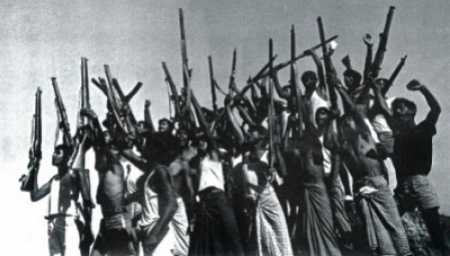 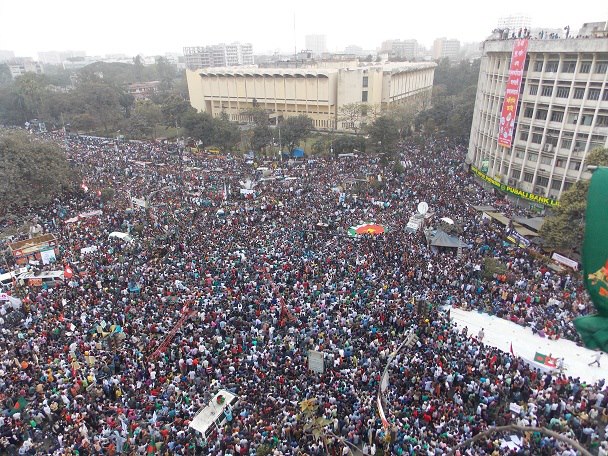 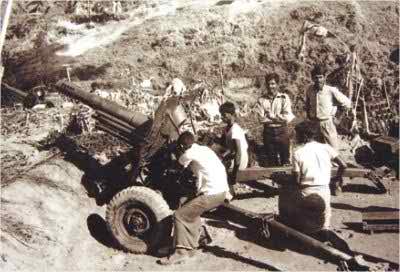 হলুদ
সবুজ
কুষ্টিয়া কোন সেক্টরে?
‘এস’ ফোর্স কে নেতৃত্ব দেন?
কুষ্টিয়া ৮নং সেক্টরে।
মেজর কে এম শফিউল্লাহর নেতৃত্বে ‘এস’ফোর্স।
দলে উত্তর দেই?
উপপ্রধান সেনাপতি কে ছিলেন?
উপপ্রধান সেনাপতি ছিলেন গ্রুপ ক্যাপ্টেন  এ কে খন্দকার।
নীল
সঠিক হয়েছে
আবার চেষ্টা কর
আবার চেষ্টা কর
আবার চেষ্টা কর
কত তারিখে মুক্তিবাহিনী গঠন করা হয়?
১৯৭১ সালের ১০ জানুয়ারি
১৯৭১ সালের ১৭ এপ্রিল
১৯৭১ সালের ২৫ মার্চ
১৯৭১ সালের ১১ই জুলাই
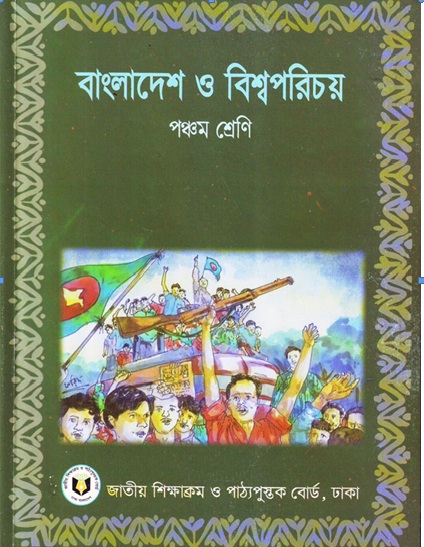 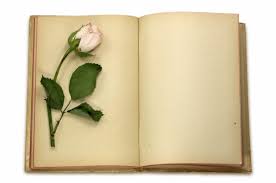 ৪ নং পৃ. খুলে পড়ি
g~j¨vqb
evsjv‡`k‡K †Kb 11wU †m±‡i fvM Kiv n‡qwQj?
‡Zvgvi AÂj †Kvb †m±‡ii Aax‡b wQj?
‡m±i 10 †K wKfv‡e e¨envi Kiv n‡qwQj?
পরিকল্পিত কাজ
সেক্টর চিহ্নিত বাংলাদেশের মানচিত্র একে নিয়ে আসবে।
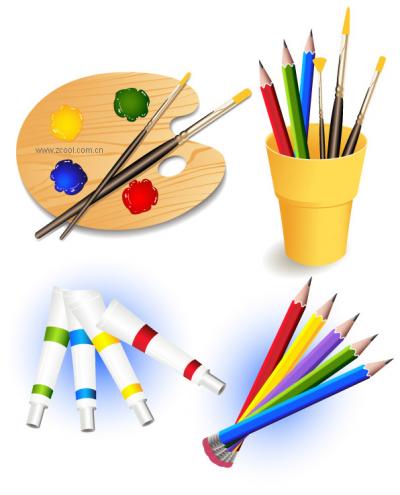 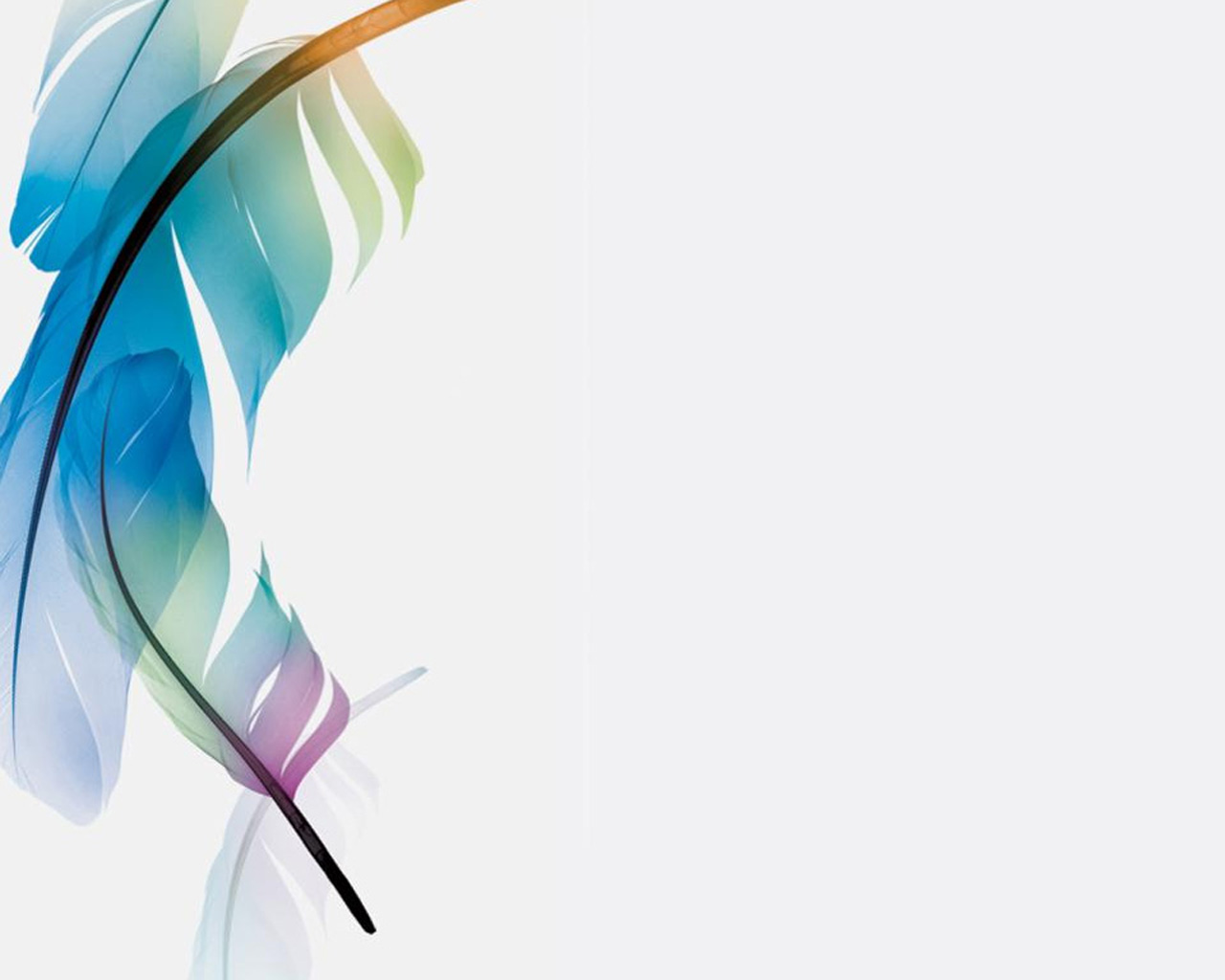 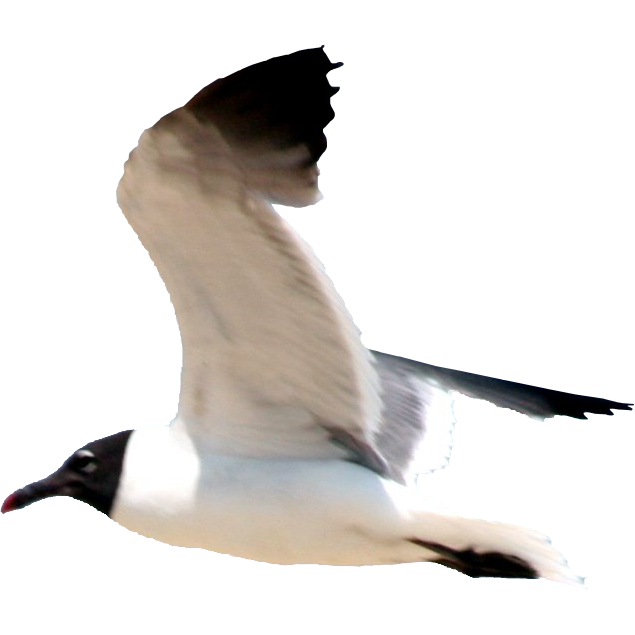 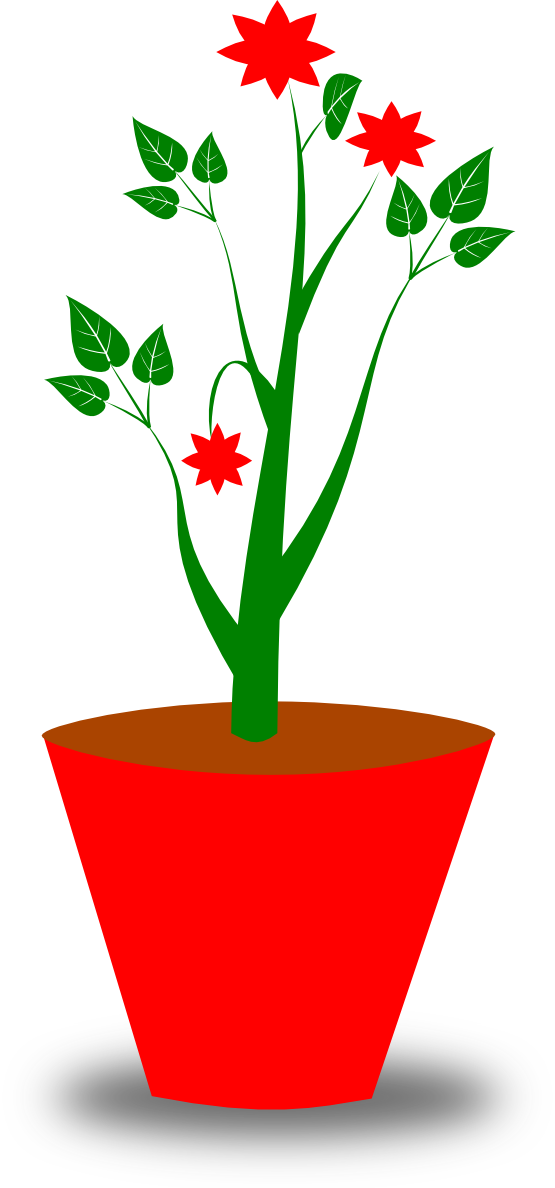 ধন্যবাদ